www.hndit.com
Principles of Management and Applied Economics
7. The Process of Leading (Leadership, Motivation and Communication)
www.hndit.com
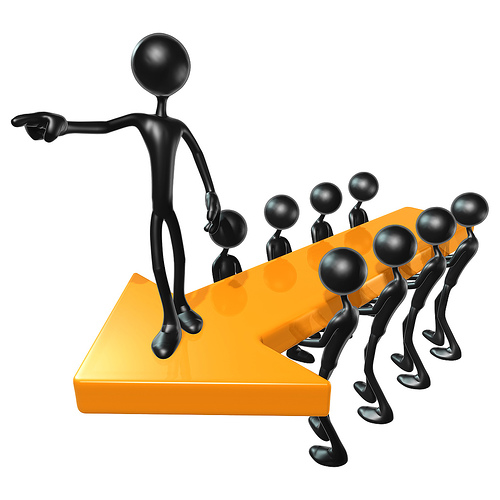 Leadership
Meaning of Leadership
www.hndit.com
Leadership is the ability to build up confidence and zeal among people and to create an urge in them to be led. To be a successful leader, a manager must possess the qualities of foresight, drive, initiative, self-confidence and personal integrity. Different situations may demand different types of leadership.
Leadership- Definition
www.hndit.com
Leadership is defined as “ ……the ability to influence people toward the attainment of goals”
( Daft,2012)


	“Leadership is the process of directing and influencing the task-related activities of group members”
 (Stoner, Freeman & Gilbert, 2009)
Leadership, Power and Influence
www.hndit.com
Leadership: leadership is identified as the ability to use different forms of power to influence behaviour of followers.
The exercise of power is a social process, and it is the ability to affect behaviour of others. Power is the capacity to cause a change.
Power is derived from different sources of power :
	




Influence is the leader’s effect on the values, attitudes or behaviour of others.
Power
Legitimate Power
Reward Power
Coercive Power
Referent
Power
Expert Power
Leadership and Management
www.hndit.com
Leadership and Management are related but they are not the same.

Organizations need both Management and Leadership if they are to be effective.
Difference between Leader and Manager
www.hndit.com
www.hndit.com
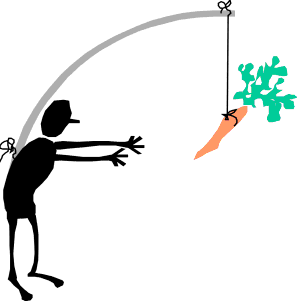 Motivation
Definitions of Motivation
www.hndit.com
Motivation is the set of forces that cause people to behave in certain ways.
(Griffin, 2010)
Motivation is a process that starts with a physiological and psychological deficiency or need that activates a behaviour or a drive that is aimed at a goal or incentive.
(Luthans,  2011)
www.hndit.com
Process of Motivation
Unsatisfied Needs
Tension
Drives
Reduction of Tension
Satisfied Need
Search Behaviour
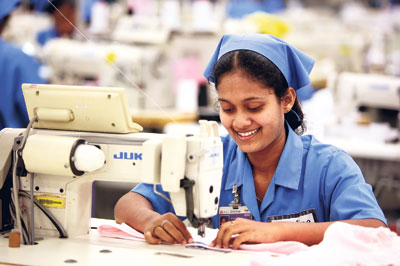 www.hndit.com
Importance of employee motivation in the workplace
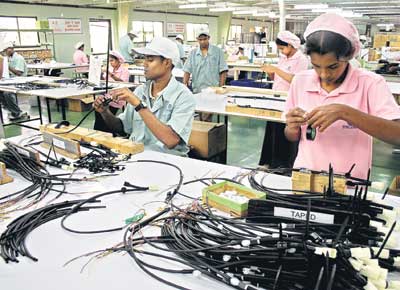 www.hndit.com
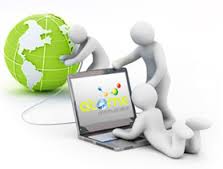 Communication
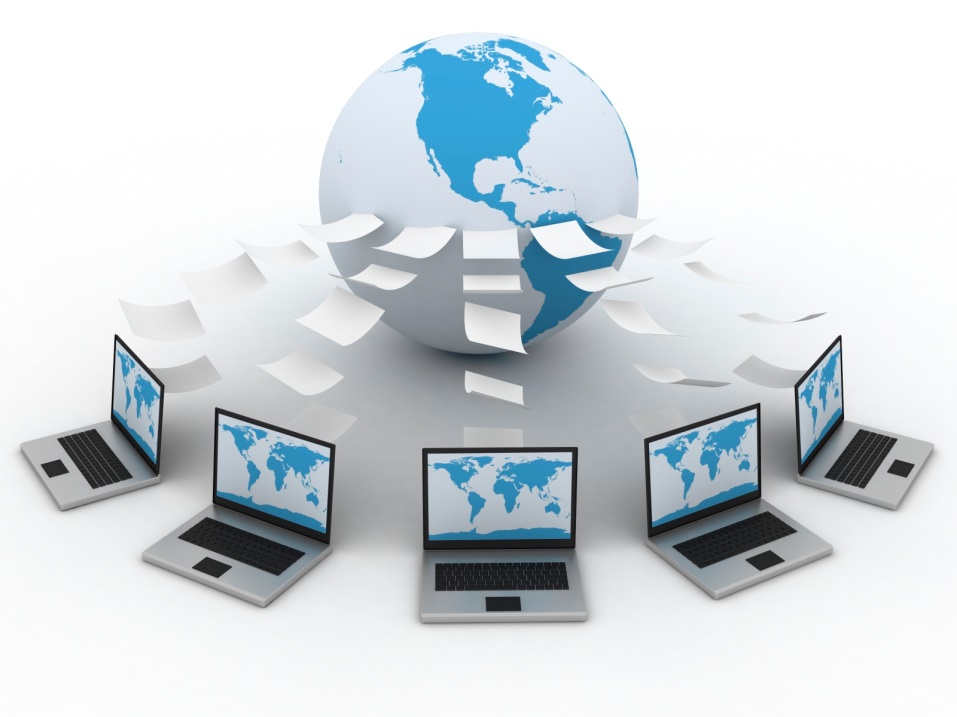 Communication- Definitions
www.hndit.com
Communication is the process by which information is exchanged and understood by two or more people, usually with the intent to motivate or influence behavior.
					        (Daft,2012)



The process of transmitting information from one person to another.
						(Griffin,2012)
Idea
Message
Media
Encoding
Receiver
Sender
Transmission
Reception
Behaviour
Decoding
Understanding
Noise
Feedback
Process of Communication
www.hndit.com
Communication Terms
www.hndit.com
Communication
The transfer and understanding of a message between two or more people.

Sender 
Is anyone who wishes to convey an idea or concept to others, to seek information, or to express a thought or emotion.

Receiver 
Is the person to whom the message is sent. Decodes the message and provides feedback to the sender.
[Speaker Notes: Material pertinent to this discussion is found on page 252.]
Communication Terms (Cont…)
www.hndit.com
Encoding
Converting a message to symbolic form.

Decoding
Interpreting a sender’s message.

Message
What is communicated. 

Channel
The medium through which a message travels.
[Speaker Notes: Material pertinent to this discussion is found on pages 252-253.]
www.hndit.com
Methods/ Forms of Communication
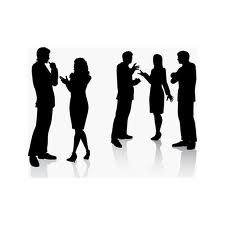 Verbal Communication
Non Verbal Communication
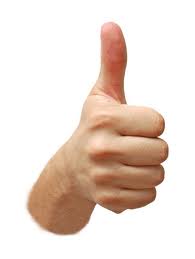 Para Verbal Communication
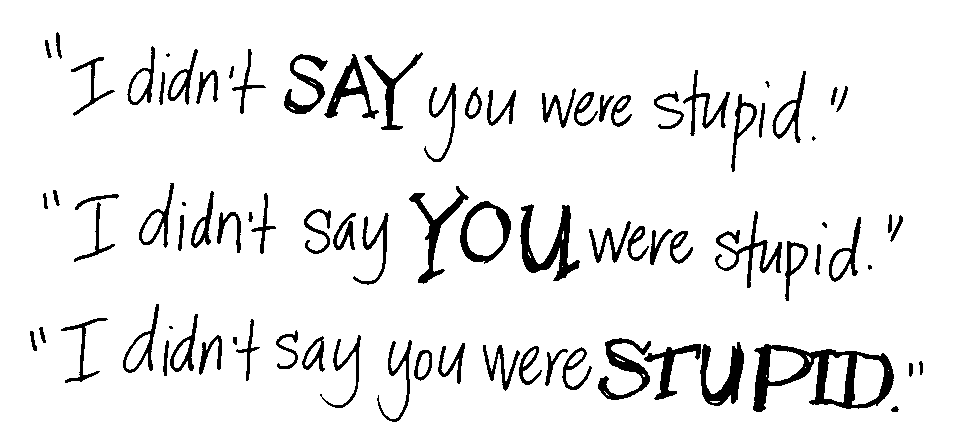 Organizational Communication
www.hndit.com
Includes all the patterns, networks and systems of communication within an organization.

Important aspects of organizational communication are ; 
Formal Vs Informal communication
Direction of communication flow
Communication networks
Formal Vs Informal Communication
www.hndit.com
Formal Communication refers to communication that take place within prescribed organizational work arrangements.

Informal communication is organizational communication not defined by the organization’s structural hierarchy.
							(Robbins,2012)
www.hndit.com
Direction of communication Flow
Downward Communication
Upward Communication
Horizontal (Lateral) Communication
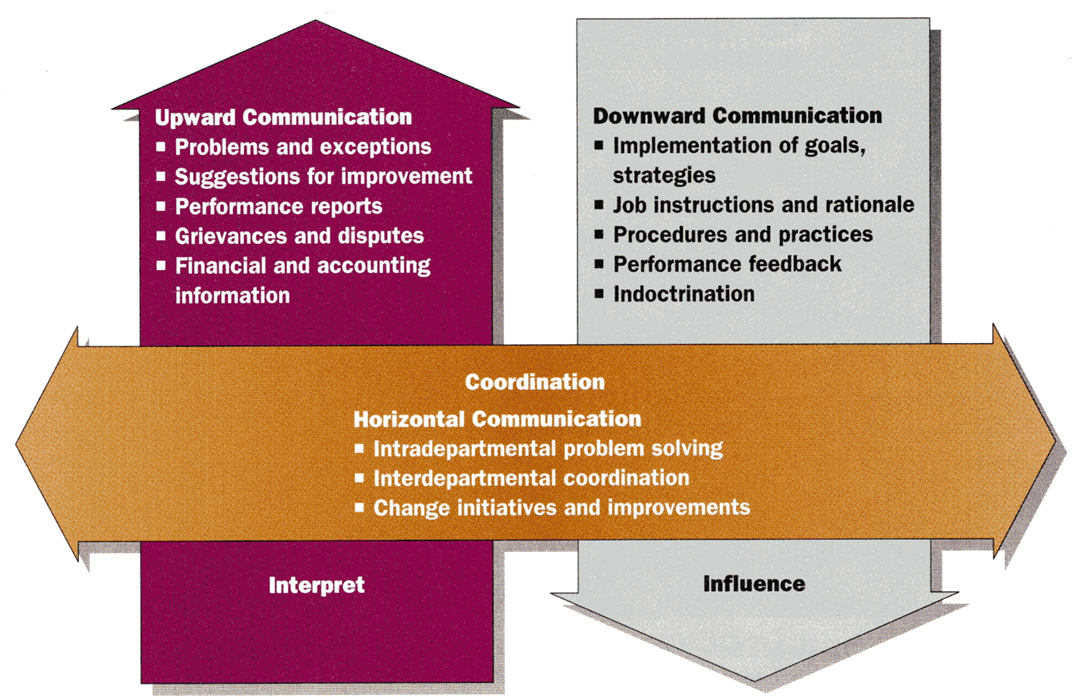 (Daft,2012)
www.hndit.com
Organizational Communication Networks
The vertical and horizontal flows of communication can be combined into a variety of patterns called communication network.
	Formal Networks
	Informal Networks (Grapevine)
www.hndit.com
Effective Communication
The effectiveness of communication is measured by;
the degree of understanding and 
the appropriateness of the response by the receiver as intended by the sender.
Barriers to Communication
www.hndit.com
Conflicting or inconsistent signals
Credibility about the subject
Reluctance to communicate 
Poor listening skills
Semantics
Language differences
Status of power differences
Different perceptions
Noise
Overload
Overcoming Barriers to Communication
www.hndit.com
Develop good listening skills
 Encourage two way communication
Follow up 
Be aware of language and meaning
Understand the richness of the channel used 
Maintain credibility
 Be sensitive to receiver’s and sender’s  perspective